Мое любимое Приангарье
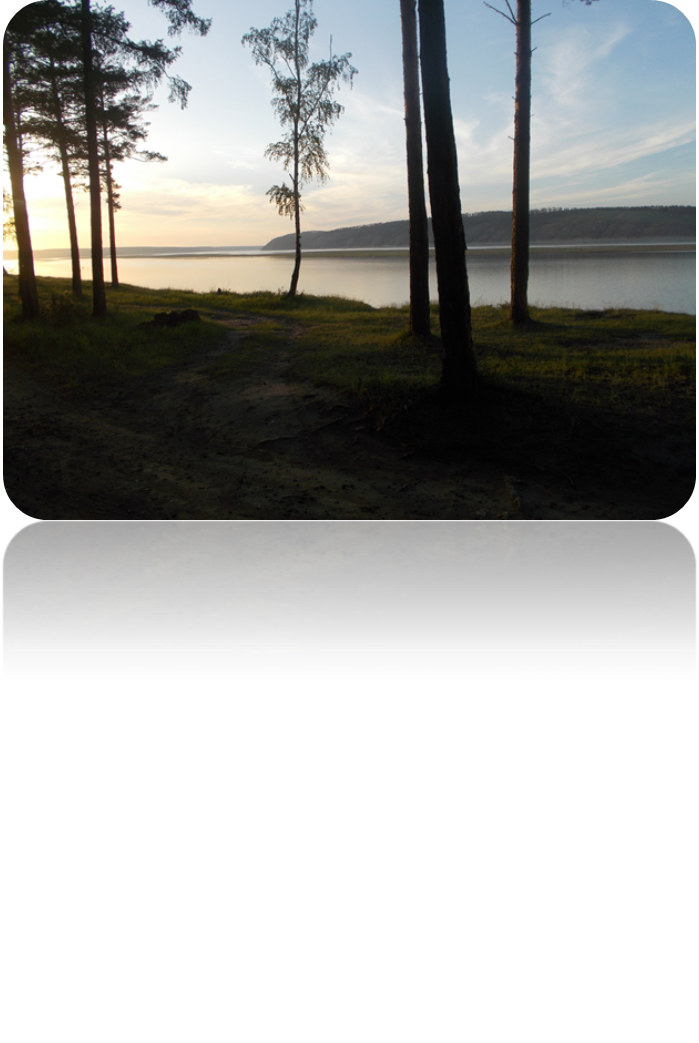 Карабчукова И.В., воспитатель логопедической группы
МДОУ «Детский сад № 2 г. Черемхово»
Иркутская область
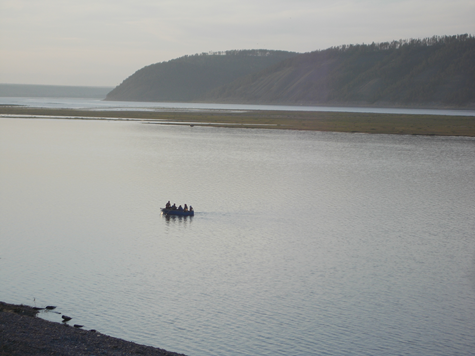 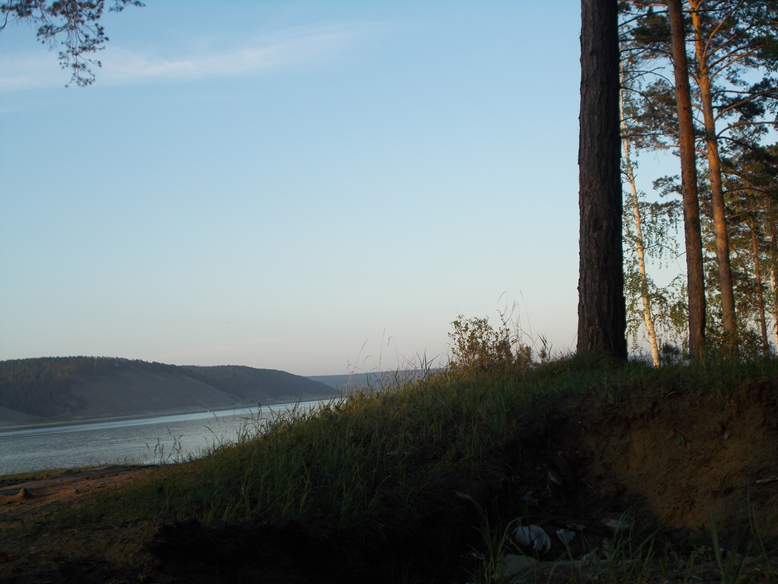 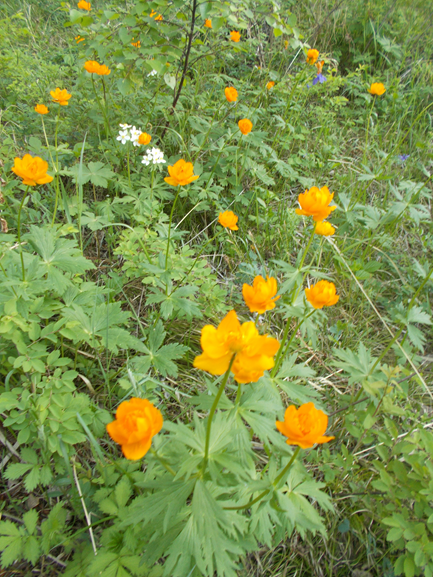 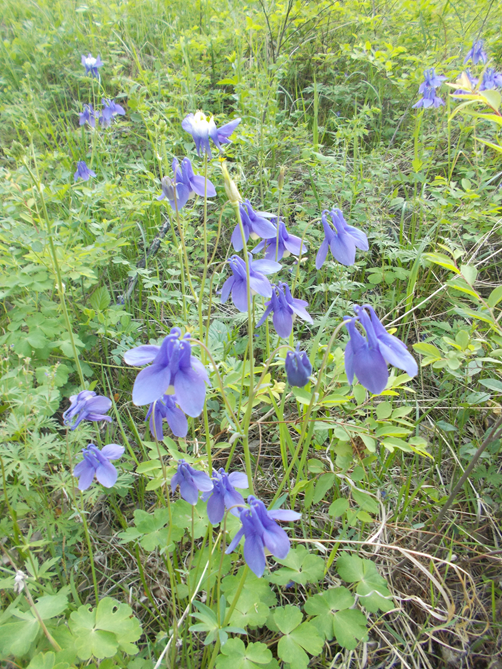 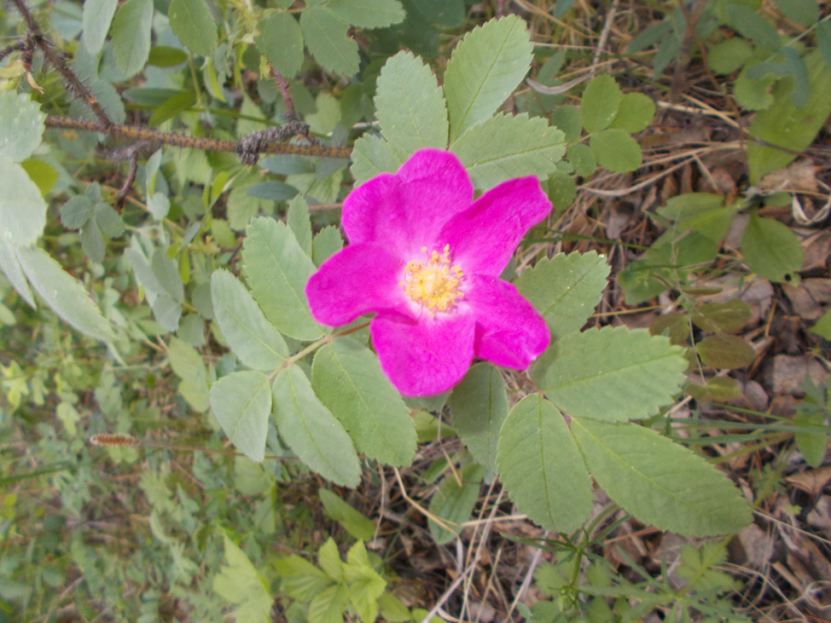 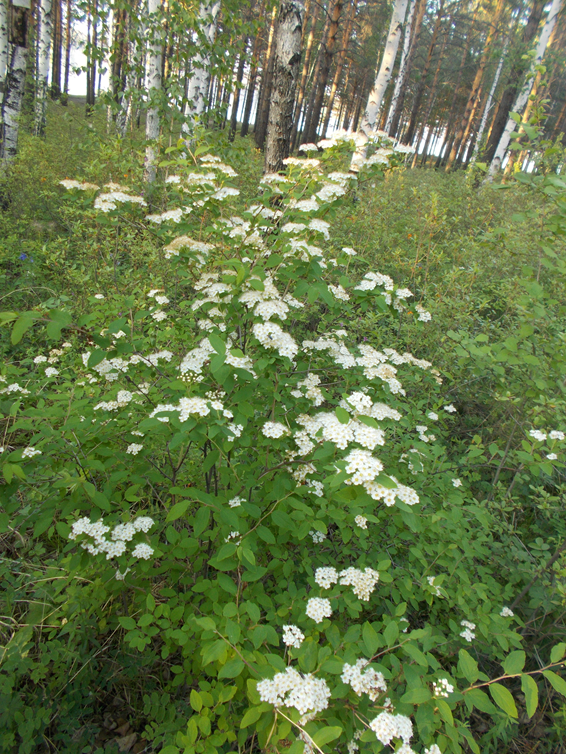 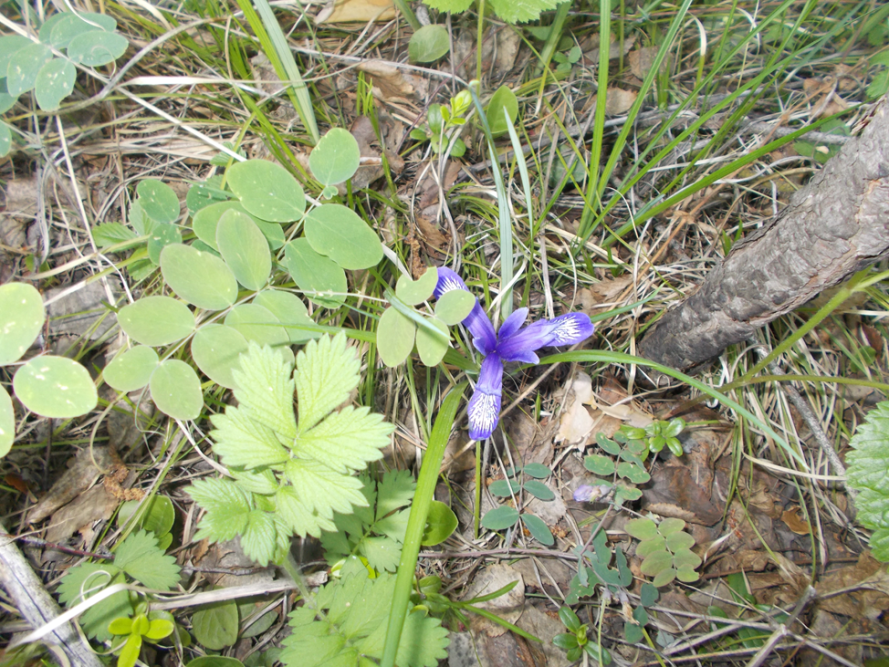 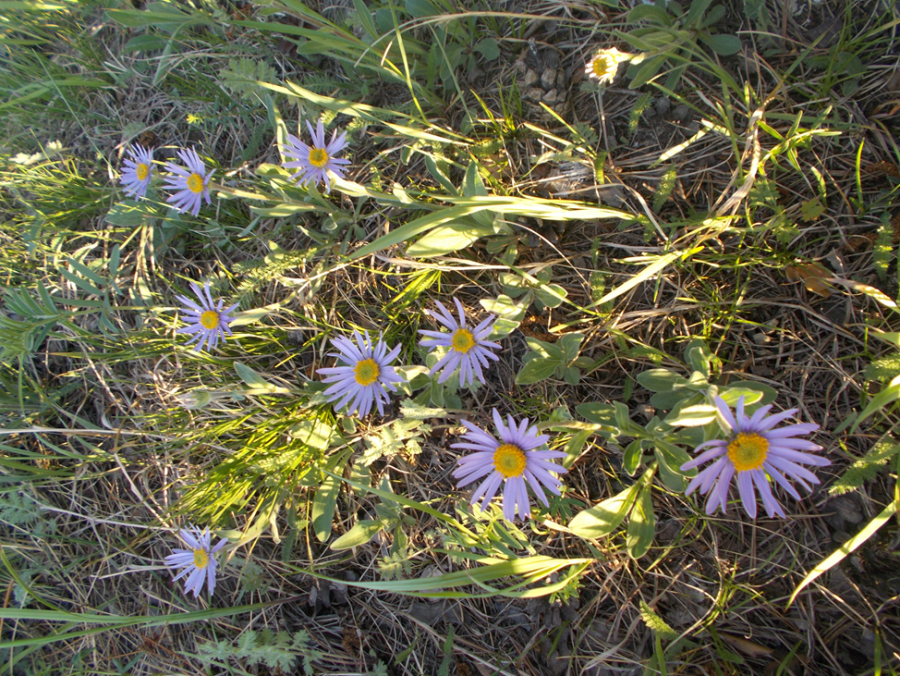